Zones of Regulation Assembly
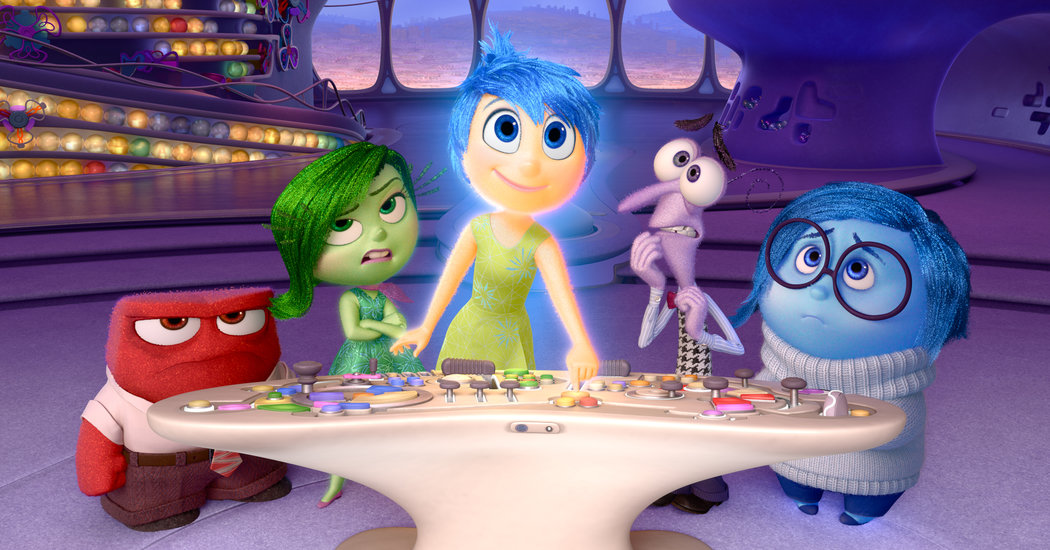 https://www.youtube.com/watch?v=dOkyKyVFnSs
[Speaker Notes: Use nonverbal cues to identify emotions! Pause the video before revealing the emotion and have the student explain what clues they found to guess the feeling. 

Bonus question in blue: Ask a child to explain what they could say or do in the situation]
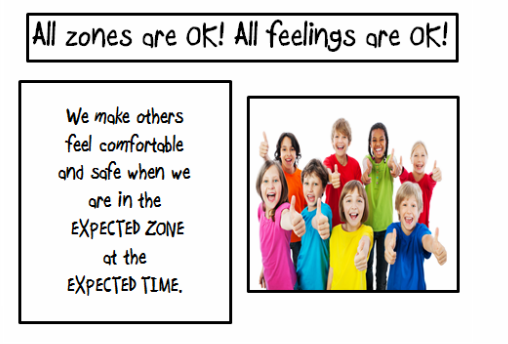 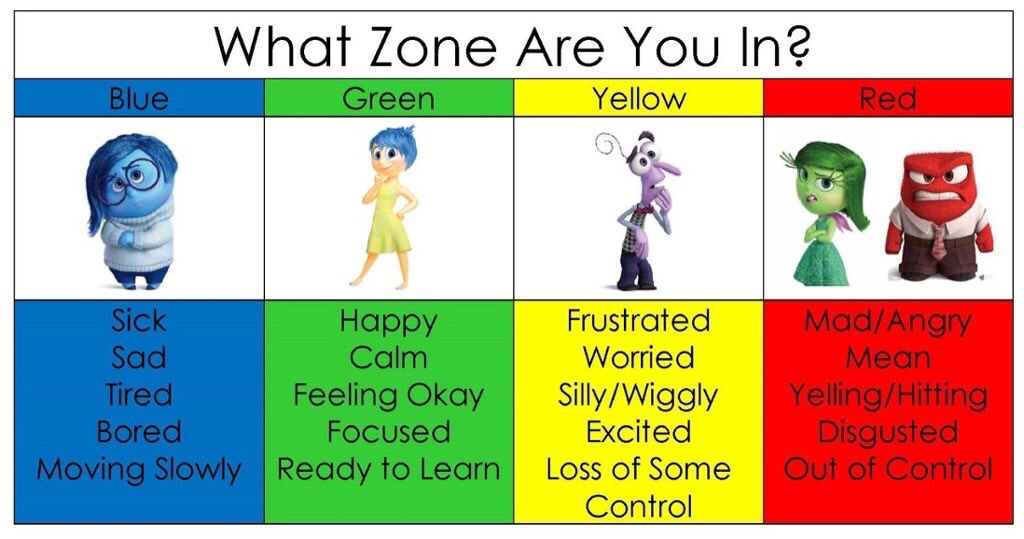 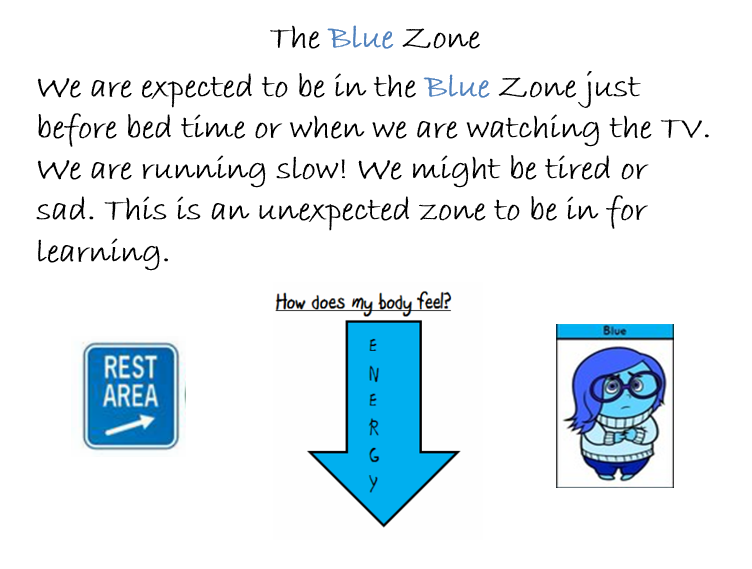 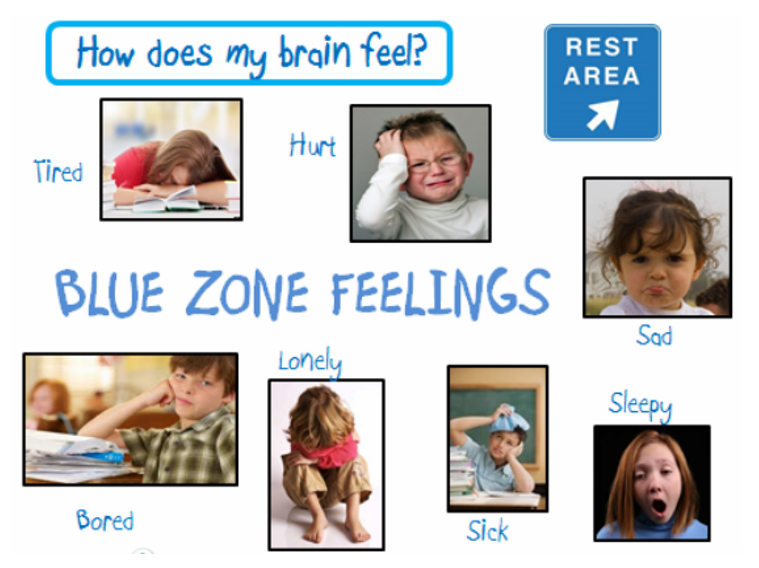 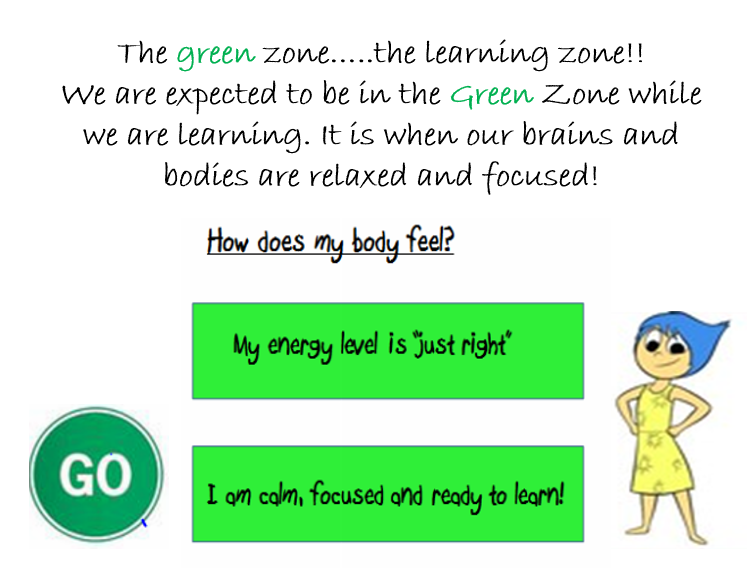 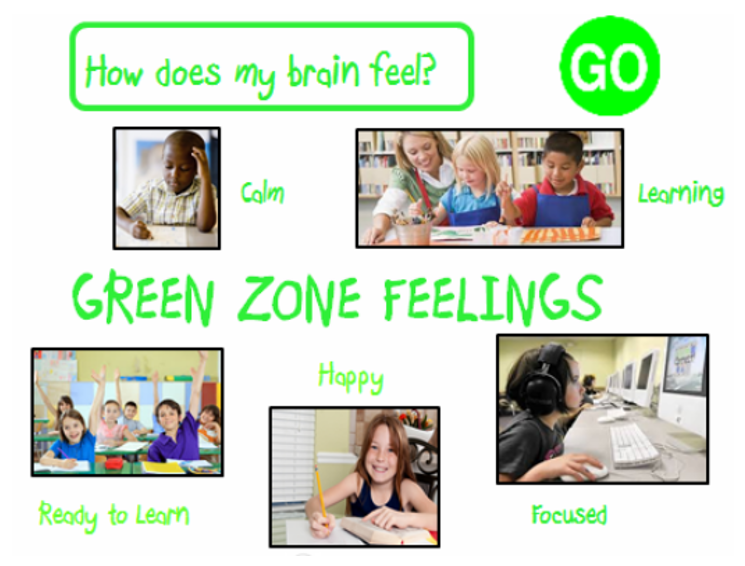 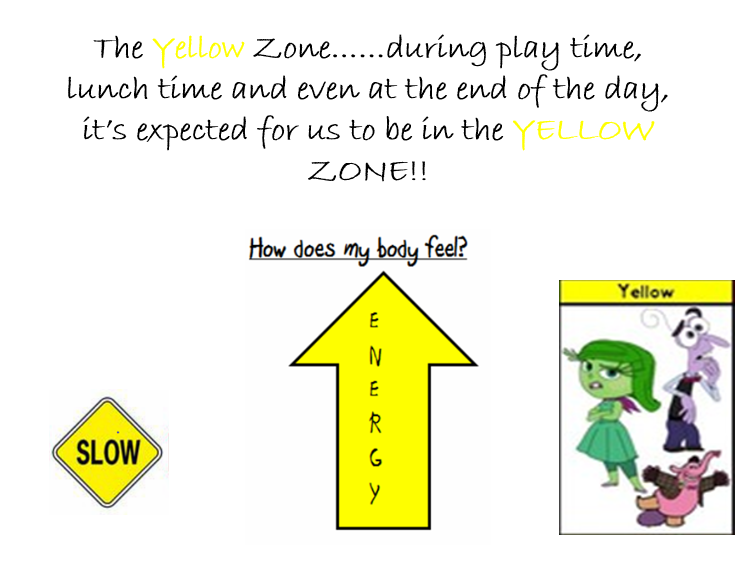 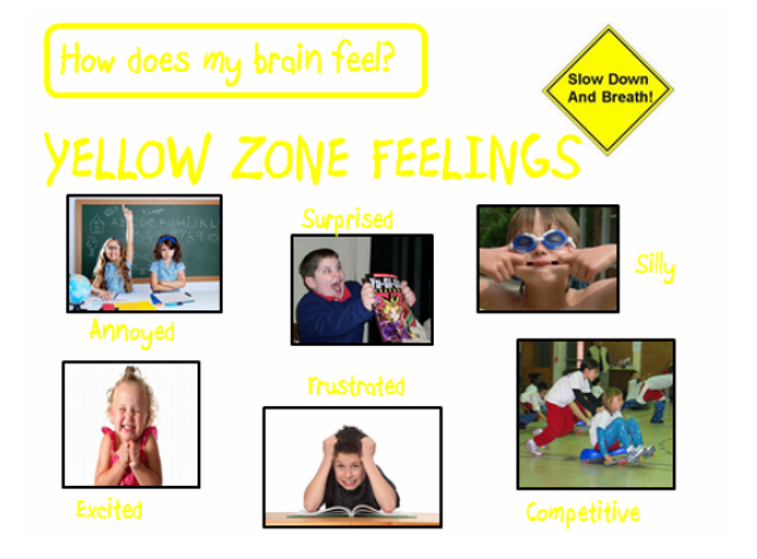 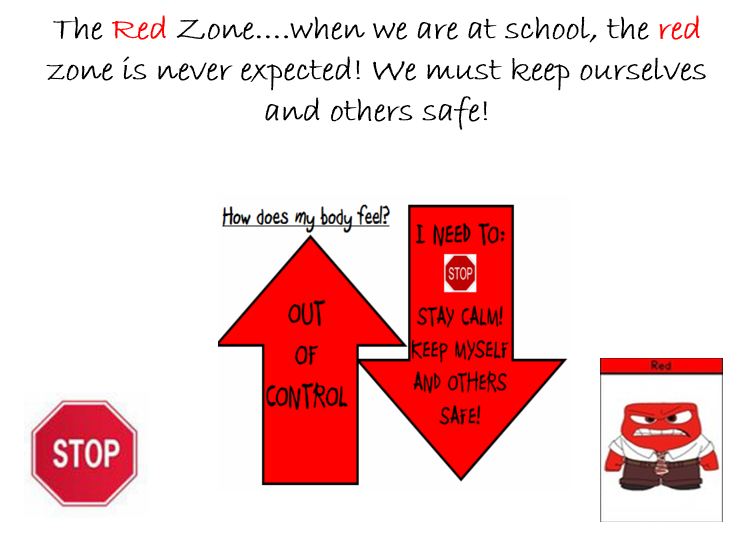 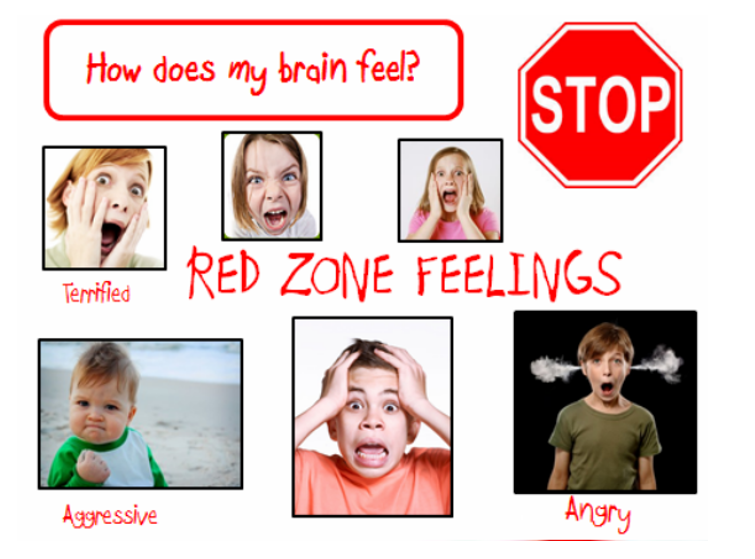 Share what makes you green
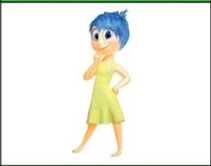 Share what makes you blue
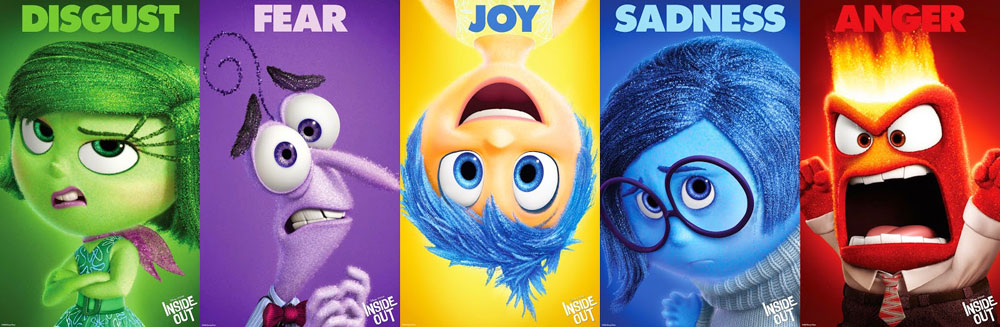 Share what makes you red
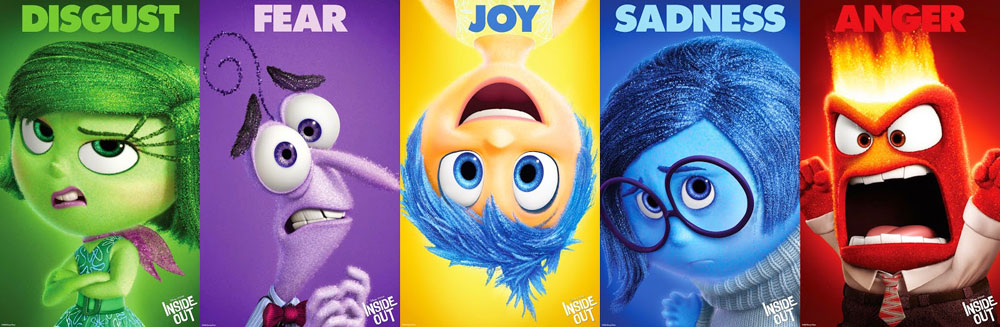 What makes you Yellow
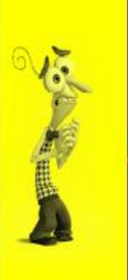 What can you do when you are angry?
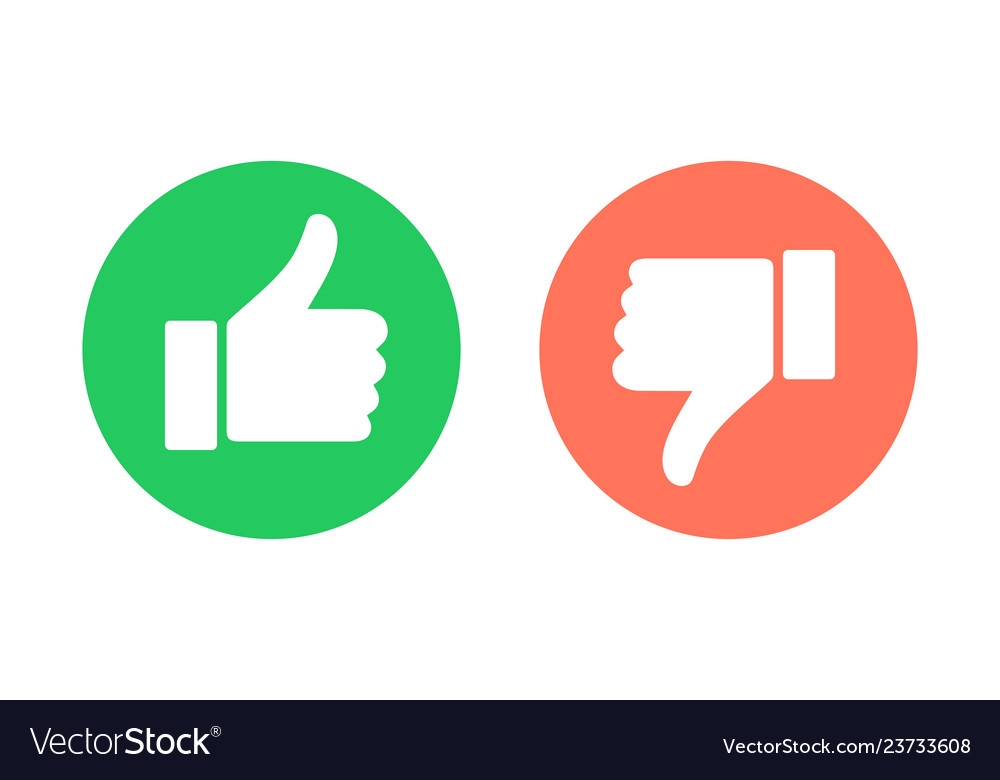 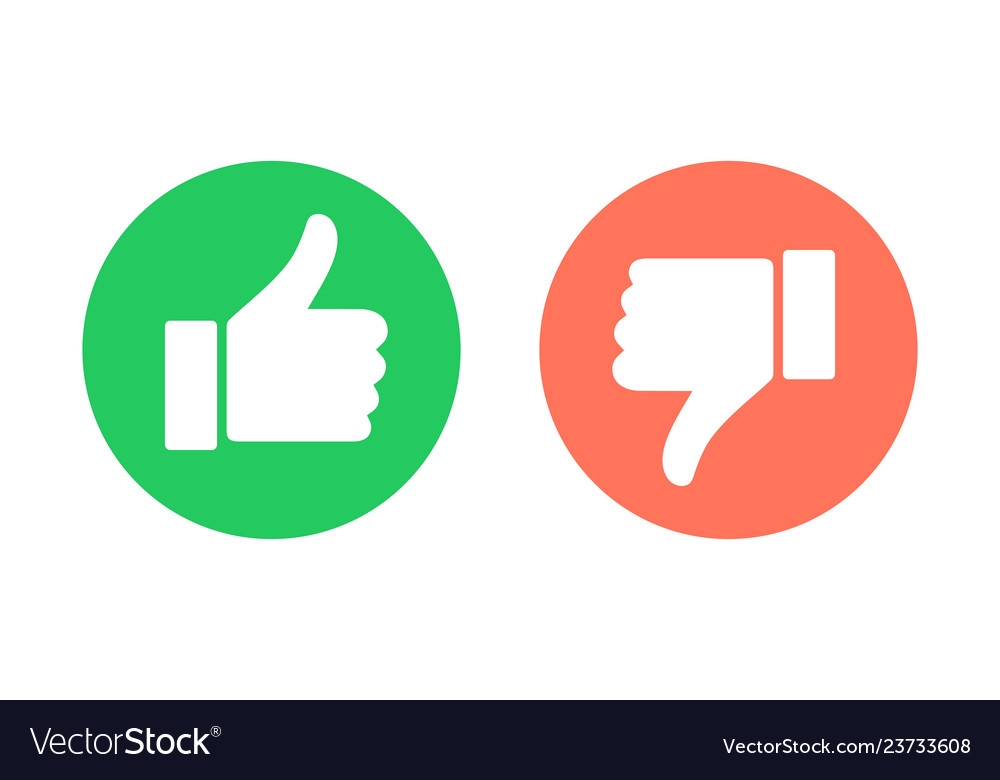 Good choices
Bad choices
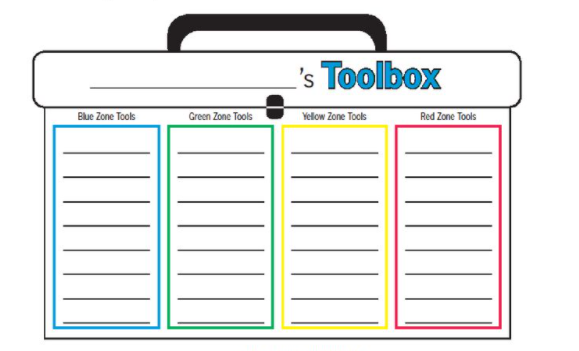 It is OKAY to have different emotions!
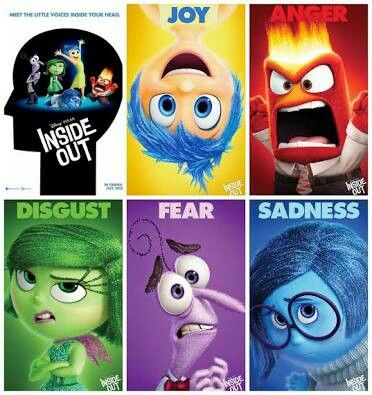 It is important to recognise your emotions and the emotions of others.
[Speaker Notes: For example, ask students to identify their zone before a therapy session or before the school day]